How We Are Alike and What Sets Us Apart: 
A Review of Law and Technology Related to 
Electronic Discovery and Digital Evidence
Friday, June 15, 2018
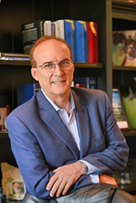 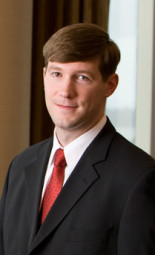 William F. Hamilton, Esq.
Professor and Executive Director
UF Law E-Discovery Project
Christopher Dix, Esq.
Shareholder
Smith Hulsey & Busey
Technology Assisted Review
[to be inserted]
Sanctions for Failure to Preserve ESI
Federal Rule of Civil Procedure 37(e)

Florida Rule of Civil Procedure 1.380(e) 
Current v. Proposed
Meet & Confer
Federal Rule of Civil Procedure 26(f)

Fla. Rules of Civil Procedure 1.200 and 1.201
Self-Authentication of ESI
Federal Rule of Evidence 902(13)

Federal Rule of Evidence 902(14)

Florida Rule of Evidence 90.902

Lamb v. State
2018 WL 2049640 
(Fla. 4th DCA 2018)
Proportionality
Federal Rule of Civil Procedure 26(b)

Florida Rule of Civil Procedure 1.280(b)(1)
Facebook “Friends” with Judges
Judicial Ethics Advisory Committee Op. 2009–20 (Nov. 17, 2009)

Domville v. State, 103 So.3d 184 (Fla. 4th DCA 2012)

Law Offices of Herssein and Herssein, P.A. v. 
United Services Automobile Association, 
229 So.3d 408 (Fla. 3rd DCA 2017)

Florida Supreme Court - TBD (2018)